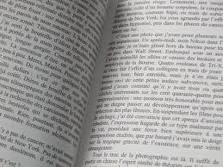 Les globules blancs (GB)
Page 28
1 synonyme: leucocytes.


Fonction:

Défense de l’organisme.


Structure:

Ȼ avec noyau + organites.
1
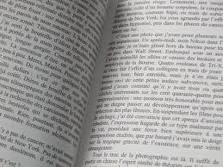 Les globules blancs (GB)
Page 28
Leur production = ???
2
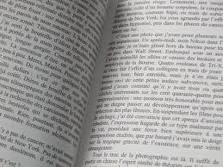 Les globules blancs (GB)
Page 28
Leur production = La leucopoïèse

Localisation ?
3
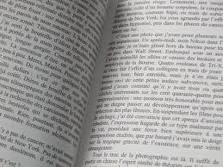 Les globules blancs (GB)
Page 28
Leur production = La leucopoïèse

Localisation  = moelle osseuse rouge
4
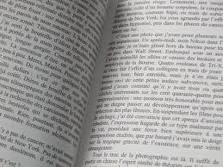 Les globules blancs (GB)
Page 28
Leur production = La leucopoïèse

Localisation  = moelle osseuse rouge

Comment ?
5
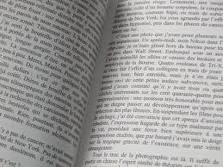 Les globules blancs (GB)
Page 24
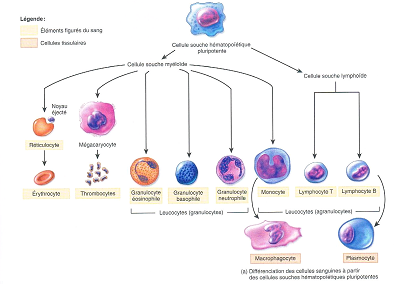 6
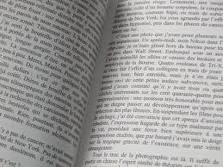 Les plaquettes
Page 28
1 synonyme: thrombocytes.


Fonction:

Coagulation sanguine.


Structure:

Fragments cellulaires.
7
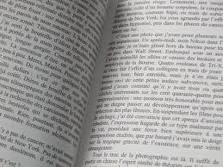 Les plaquettes
Page 29
Leur production = ???
8
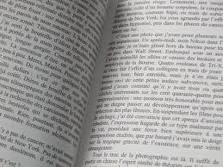 Les plaquettes
Page 29
Leur production = La thrombopoïèse

Localisation ?
9
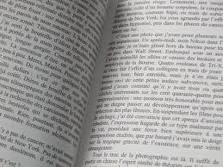 Les plaquettes
Page 29
Leur production = La thrombopoïèse

Localisation  = moelle osseuse rouge
10
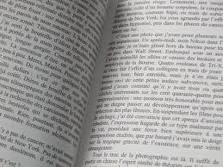 Les plaquettes
Page 29
Leur production = La thrombopoïèse

Localisation  = moelle osseuse rouge

Comment ?
11
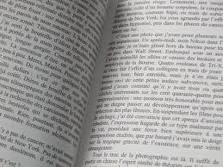 Les plaquettes
Page 29
La thrombopoïèse:
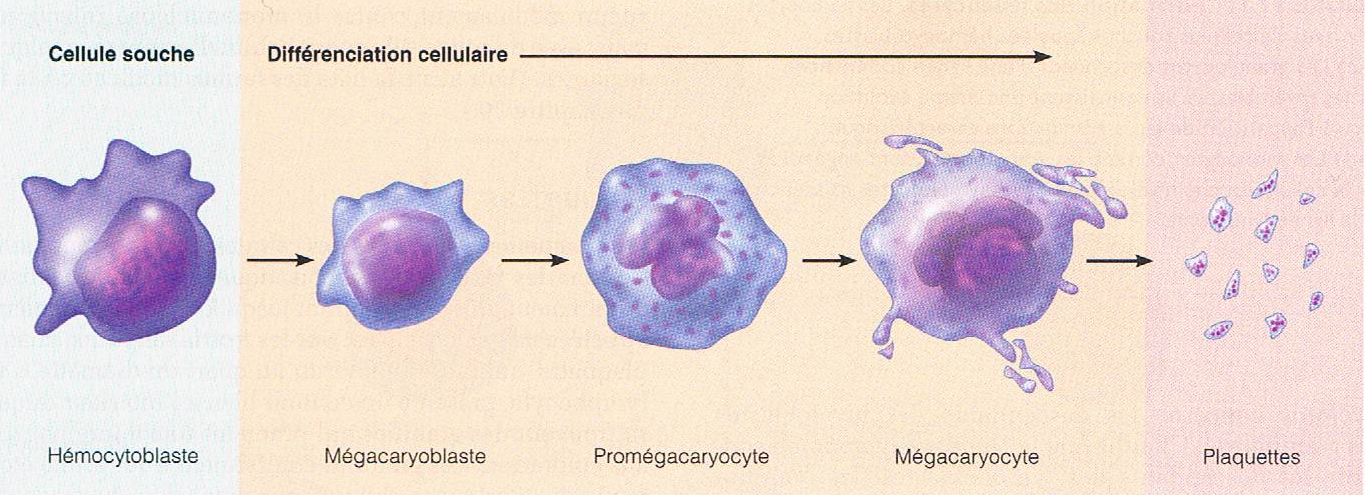 = cellules géantes de la moelle osseuse
2000 fragments
12
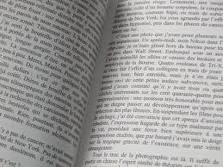 Les plaquettes
Page 29
La thrombopoïèse:
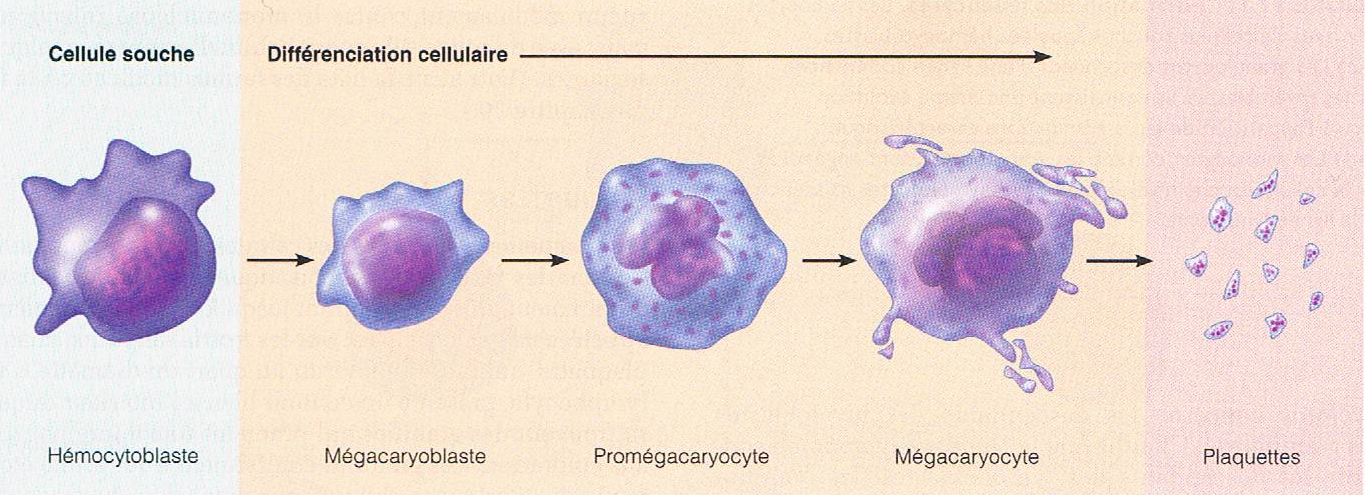 La maturation: 

	- Elles emmagasinent des facteurs de coagulation
13
Frottis sanguin
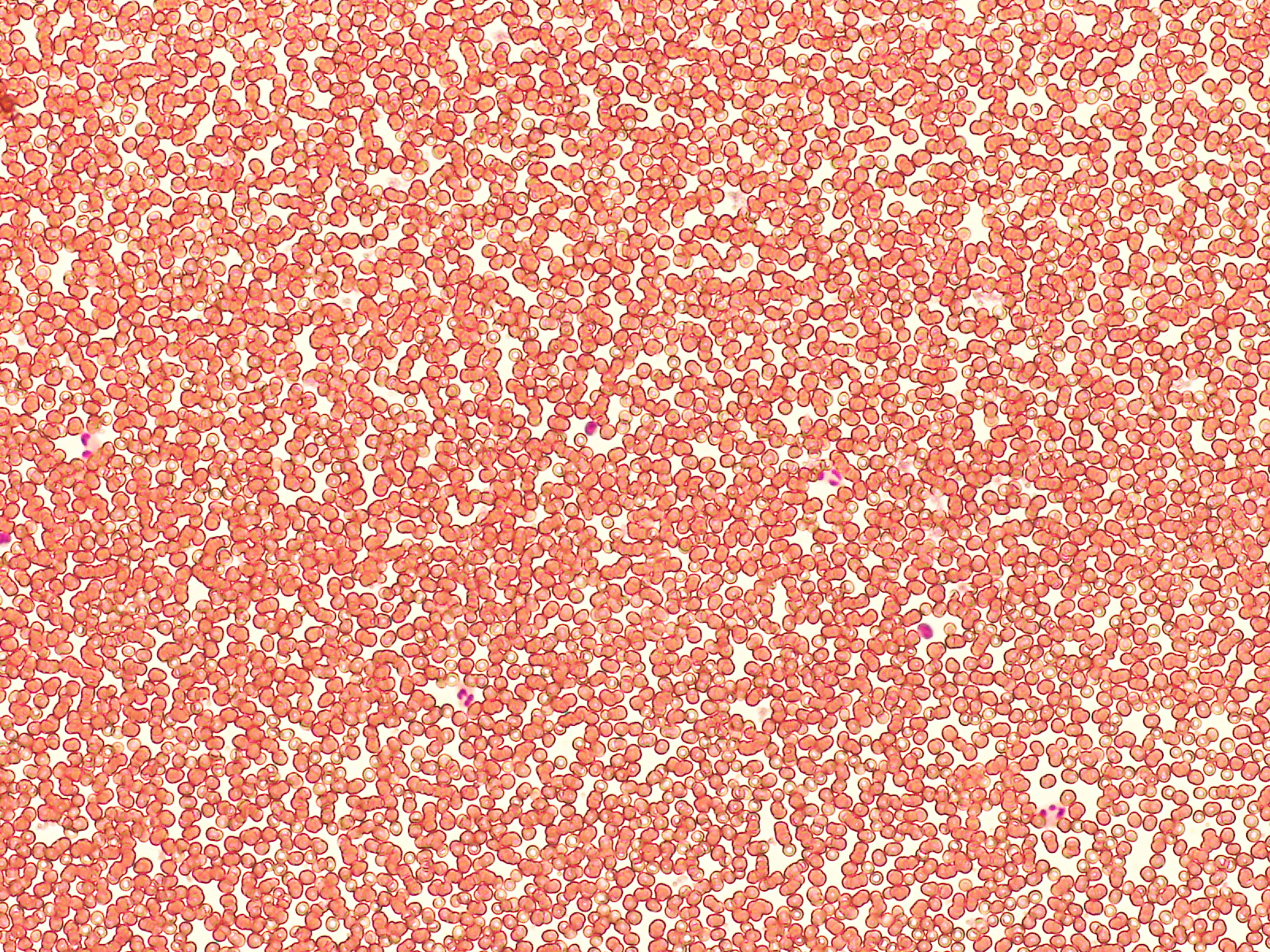 14
Frottis sanguin
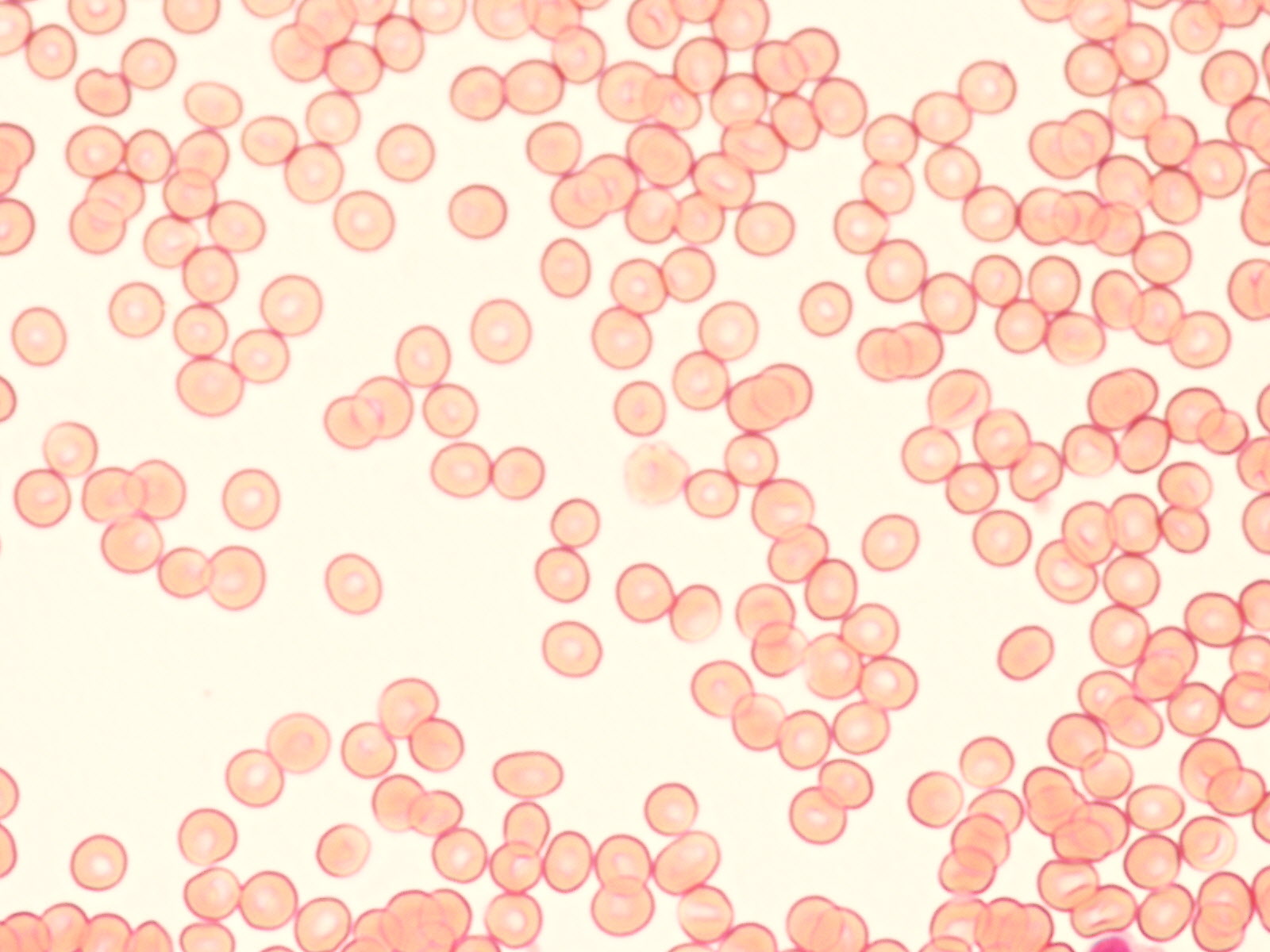 15
Frottis sanguin
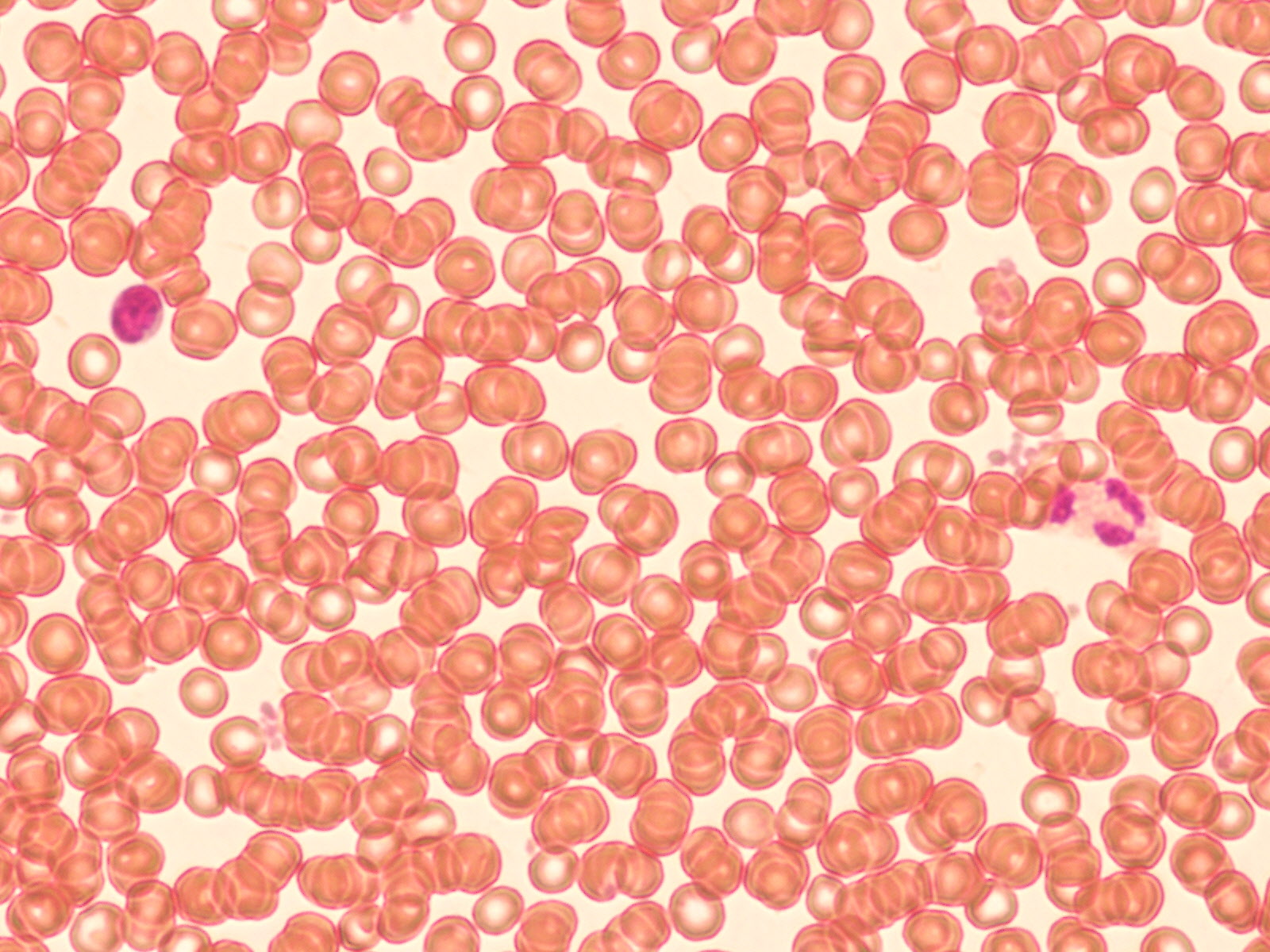 16
Frottis sanguin
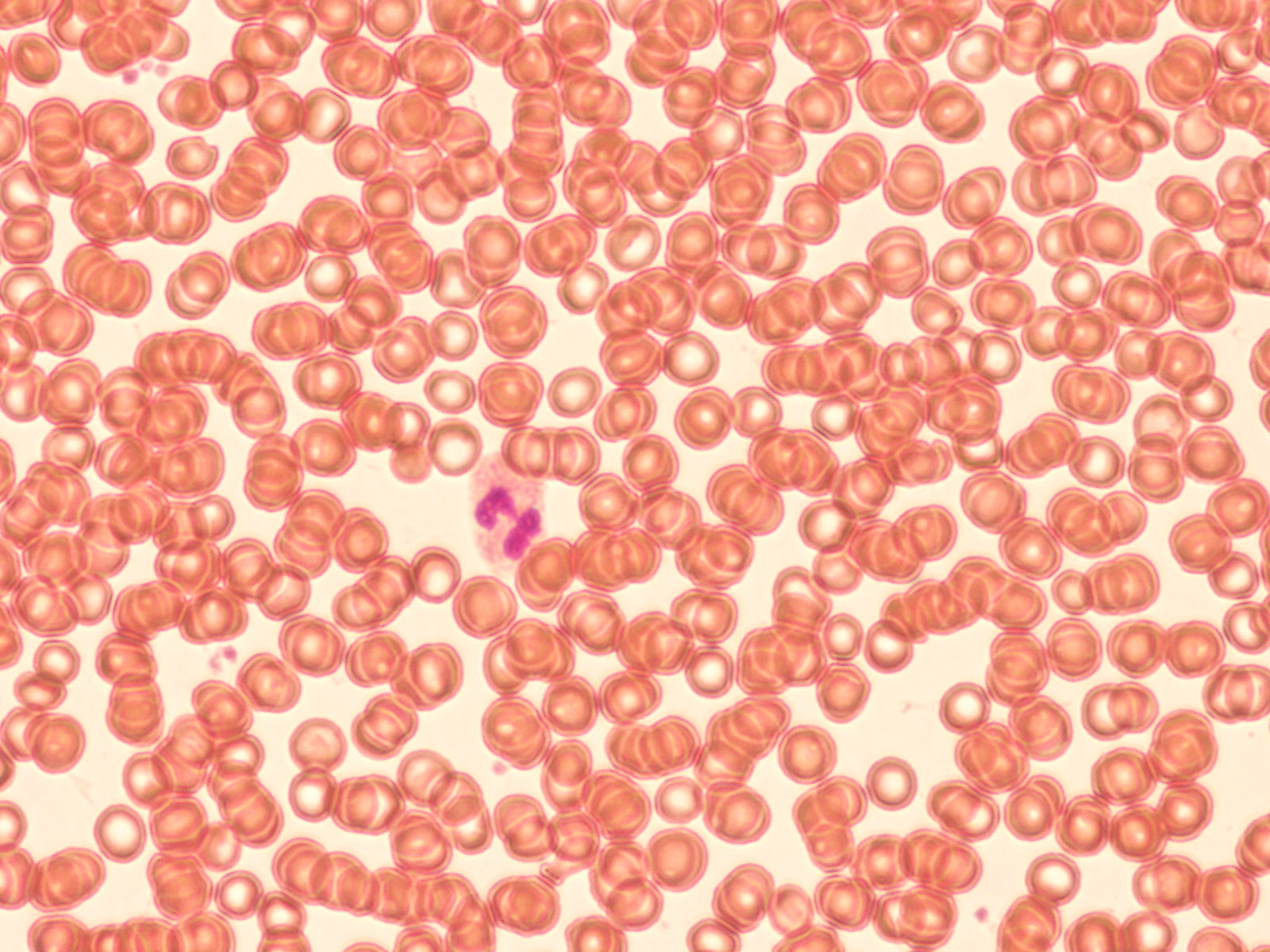 17
Frottis sanguin
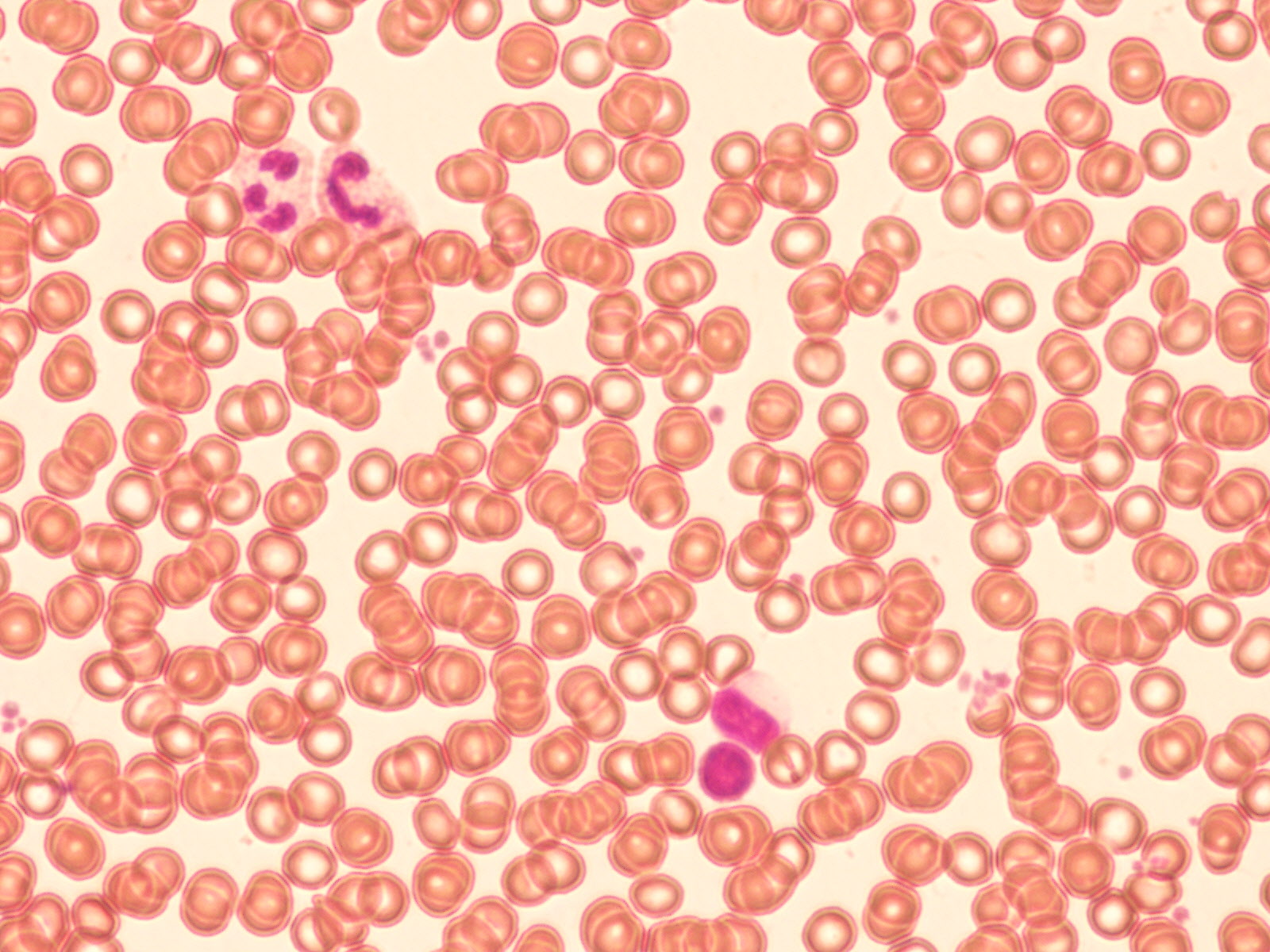 18
Frottis sanguin
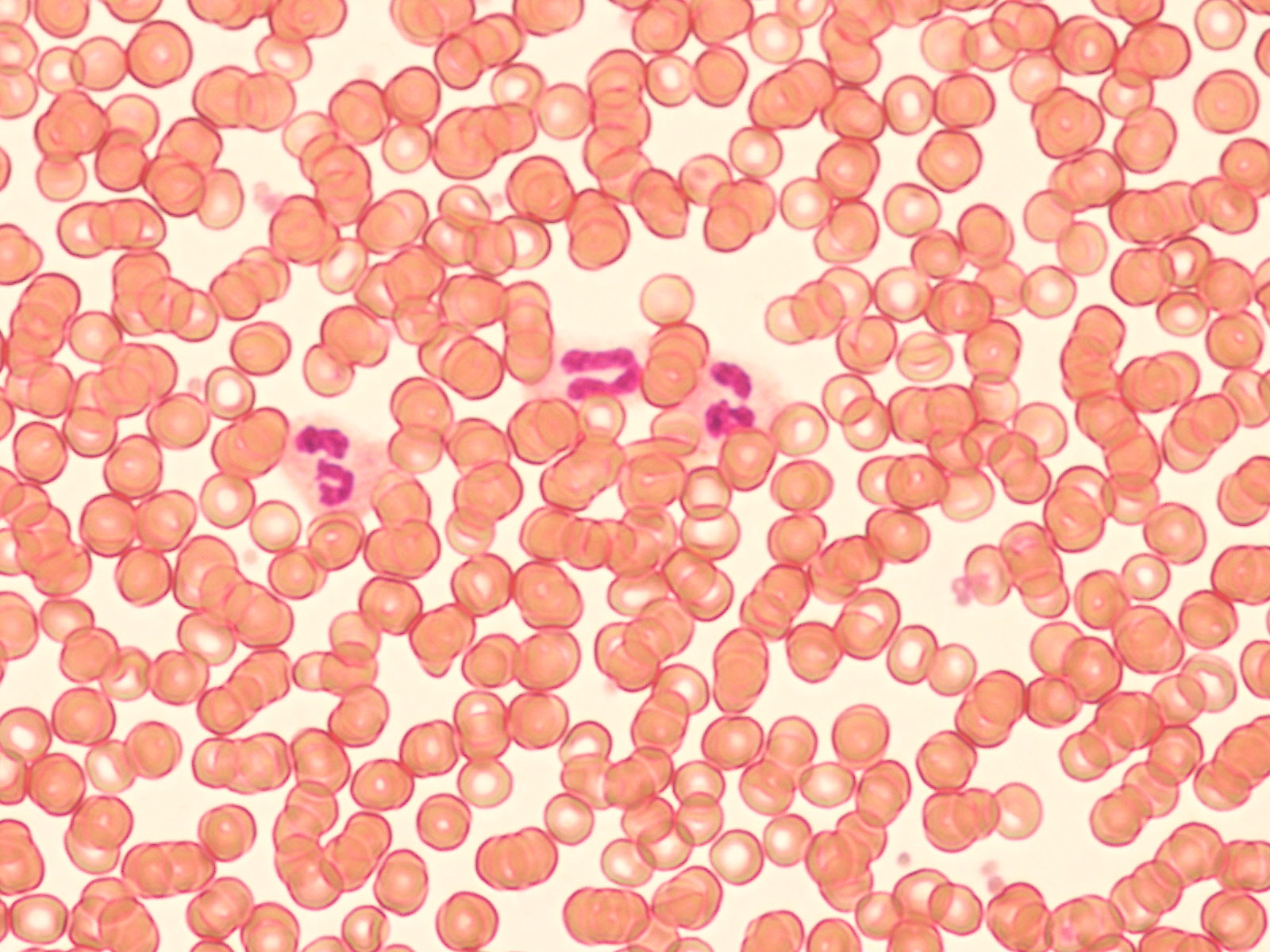 19
Frottis sanguin
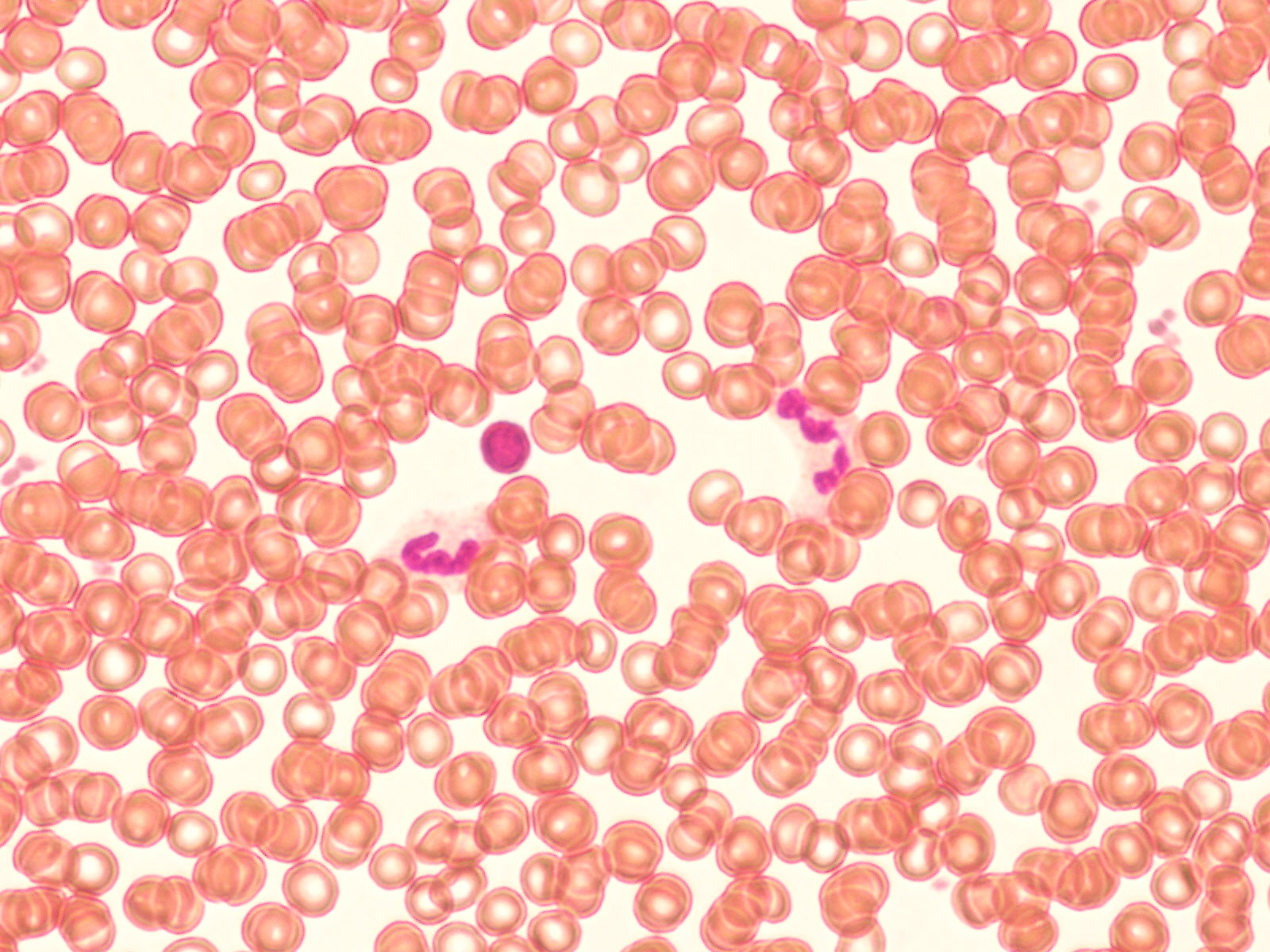 20
Frottis sanguin
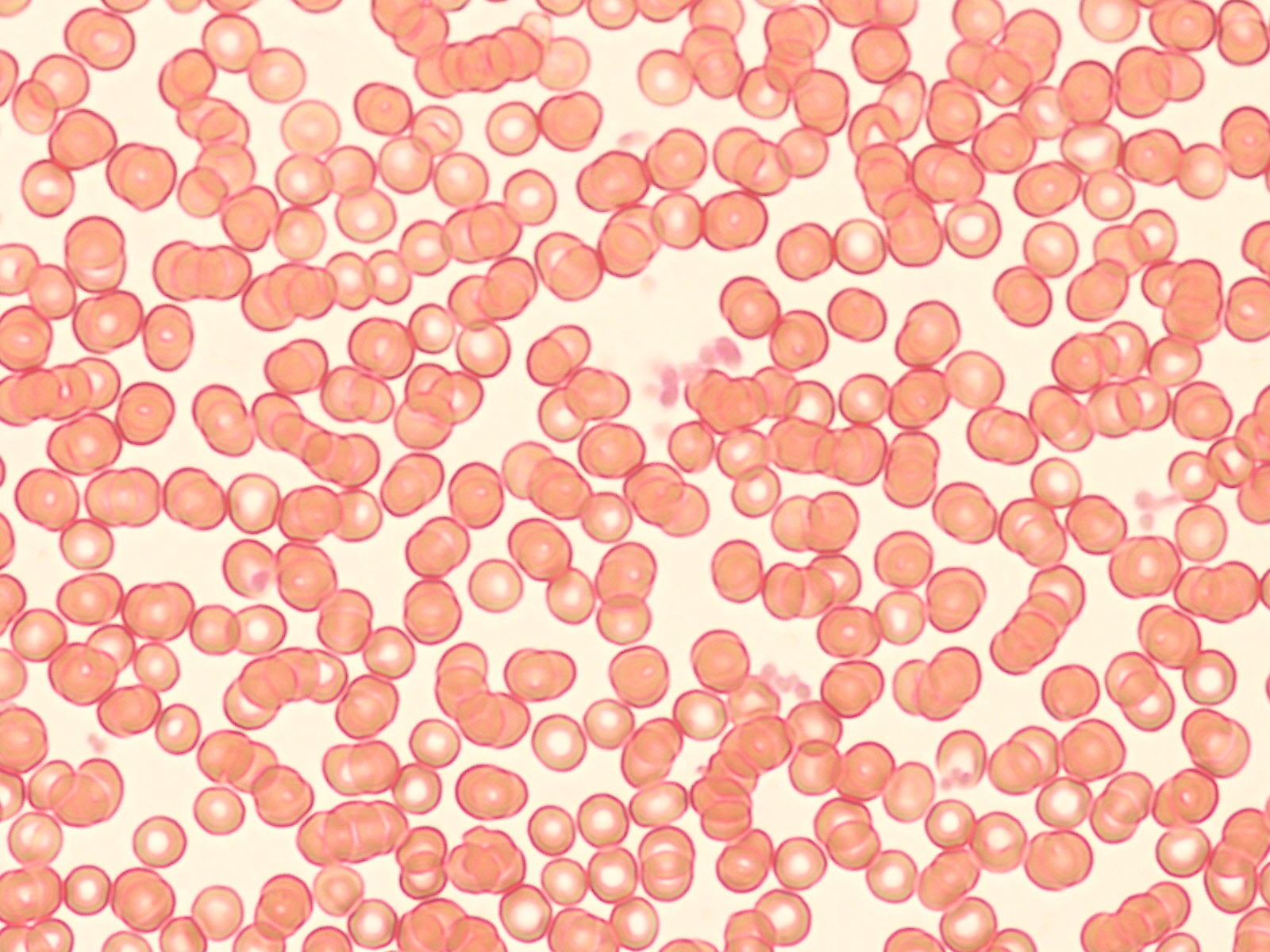 21
Frottis sanguin
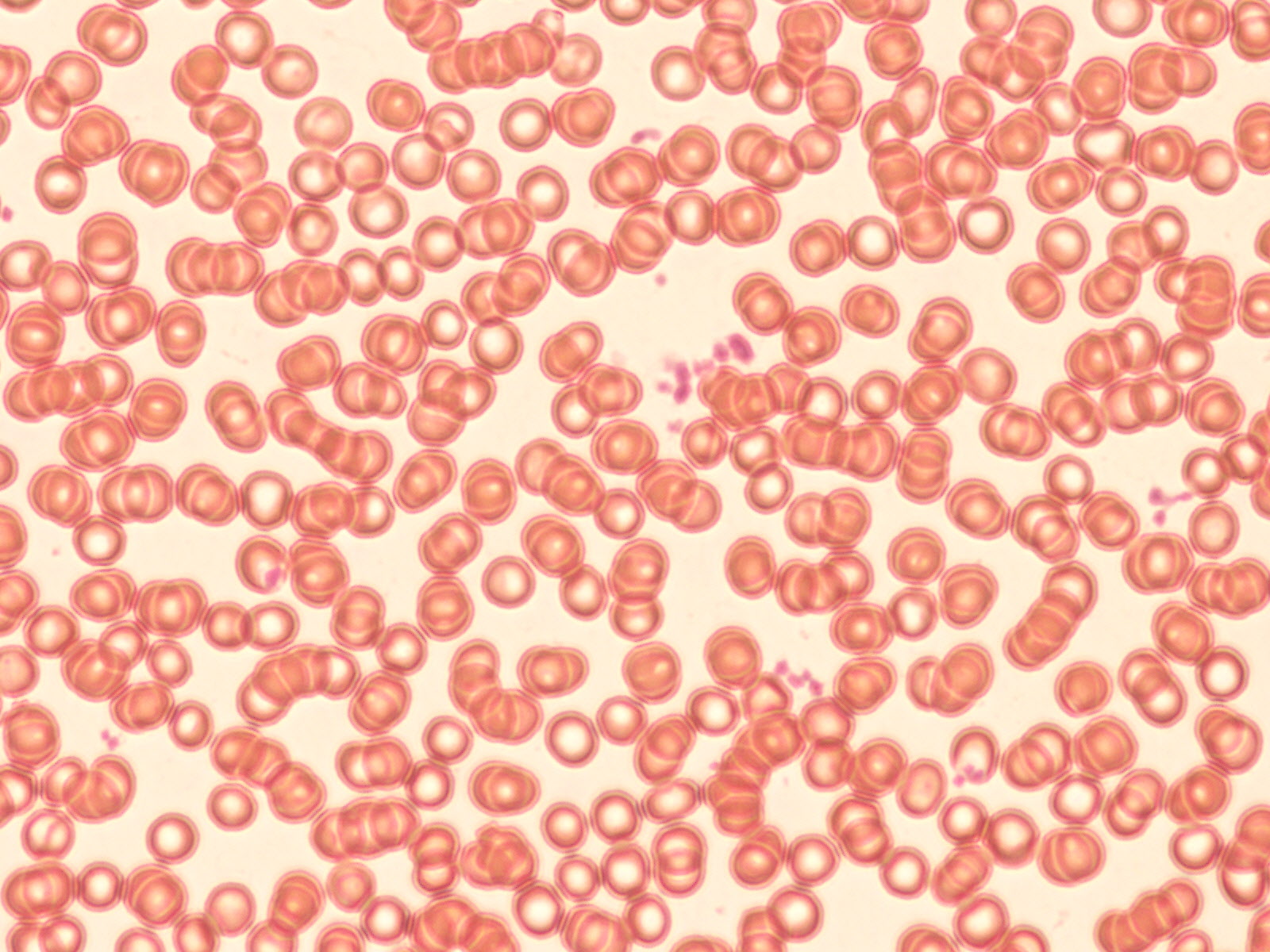 22